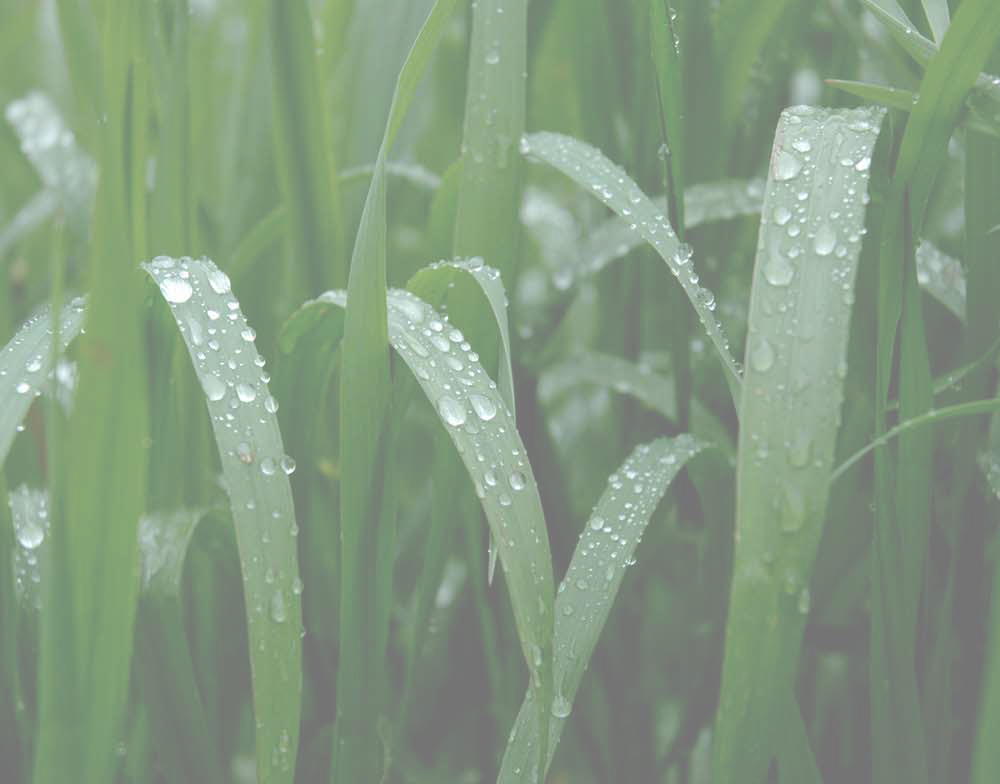 Влажность воздуха
Абсолютная влажность
Атмосферный воздух – это смесь газов, одним из которых и является водяной пар. Он вносит свой вклад в атмосферное давление, этот вклад называется парциальным давлением (а также упругостью) водяных паров.

 Парциальное давление – давление, которое производил бы водяной пар, если бы все остальные газы отсутствовали.
Абсолютная влажность
Абсолютная влажность – количество водяных паров, содержащихся в единице объёма воздуха (1м^3), т..е. плотность паров воды, содержащихся в воздухе.
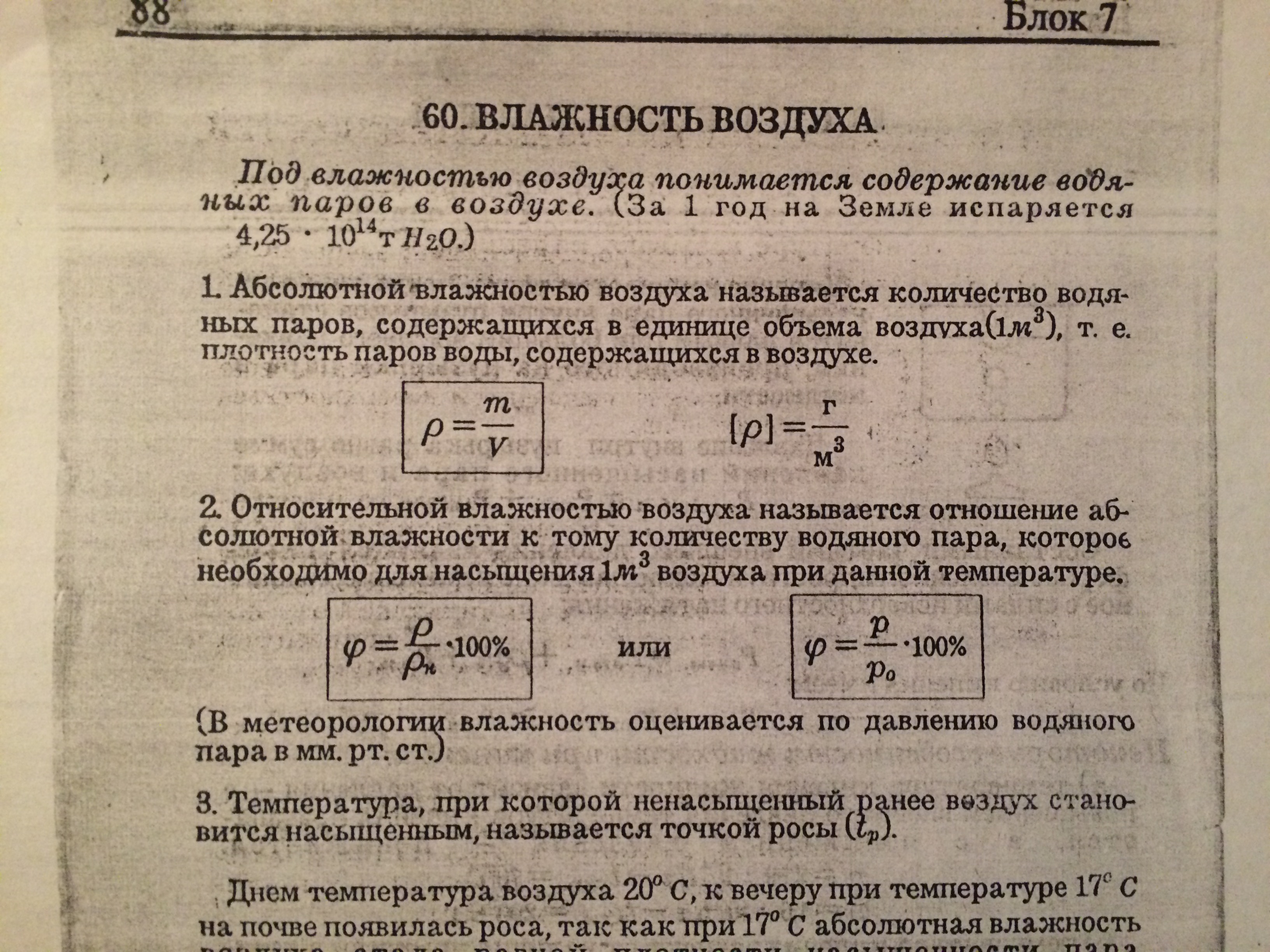 Закон Дальтона
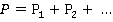 Давление водяного пара зависит от концентрации его молекул в воздухе, а также от абсолютной температуры последнего. Чаще за характеристику влажности принимают плотность ρ водяного пара, содержащегося в воздухе, она называется абсолютной влажностью.

Абсолютная влажность показывает, сколько граммов водяного пара содержится в  воздуха. Соответственно, единица измерения абсолютной влажности.
Уравнении Менделеева - Клапейрона
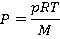 M – молярная масса водяного пара; 
T – его абсолютная температура.
Влияние интенсивности испарения и конденсации воды на живые организмы
Температура, при которой пар становится насыщенным, называется точкой росы.
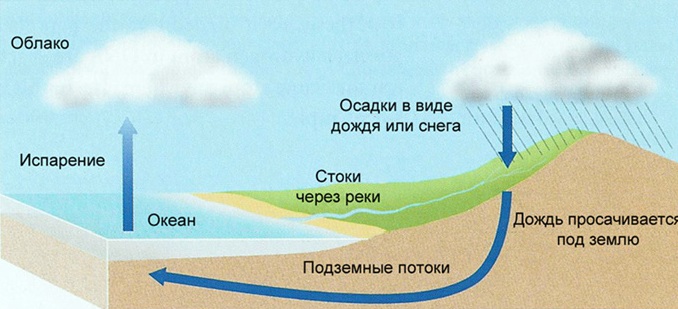 Значение влажности
Лучше растут растения, когда воздух в помещении не слишком сухой. Некоторые чувствительные растения требуют такой влажности воздуха, которая трудно переносится. Влажность в жилом помещении должна находиться в определенных рамках, так называемой зоне комфорта, и не превышать 70%.
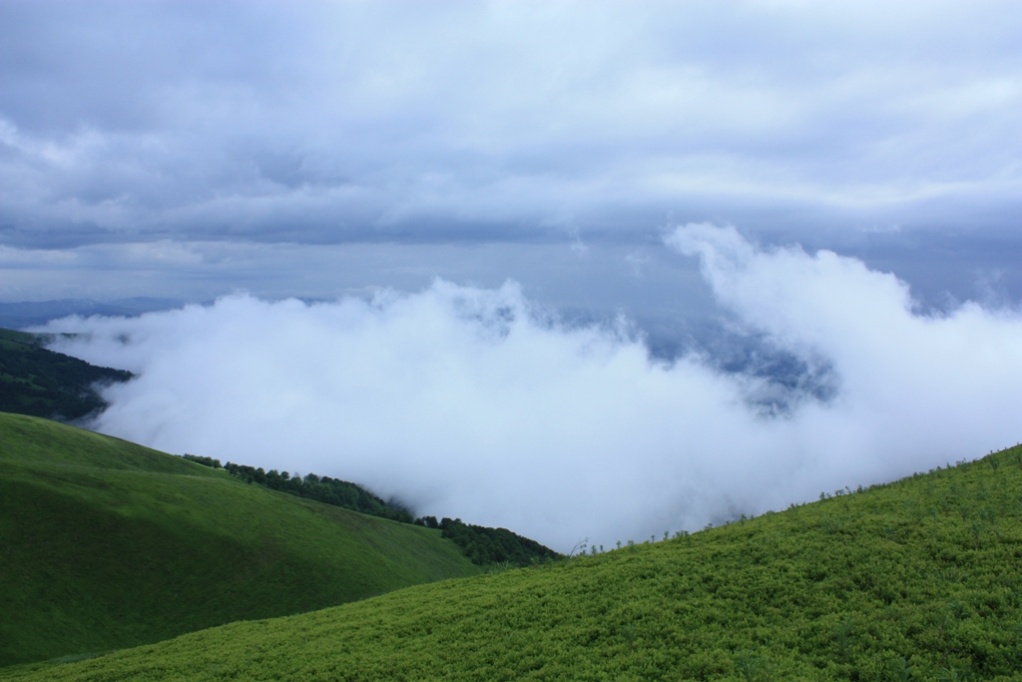 Относительная влажность
Относительной влажностью   воздуха называют выраженное в процентах отношение давления  водяного пара, содержащегося в воздухе, к давлению  насыщенного пара при той же температуре:
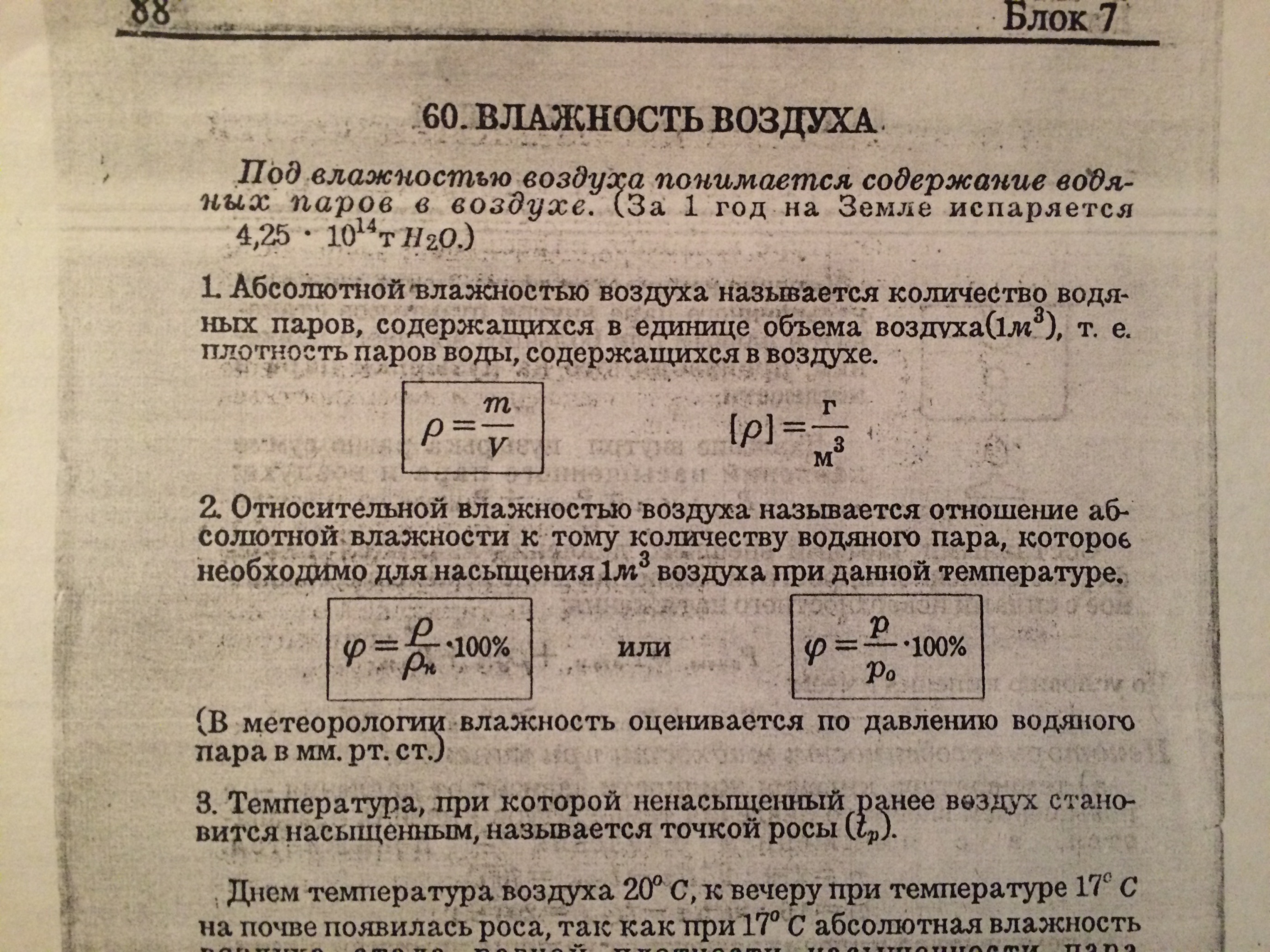 Зависимость влажности от температуры
Чем выше температура, тем меньше является относительная влажность.
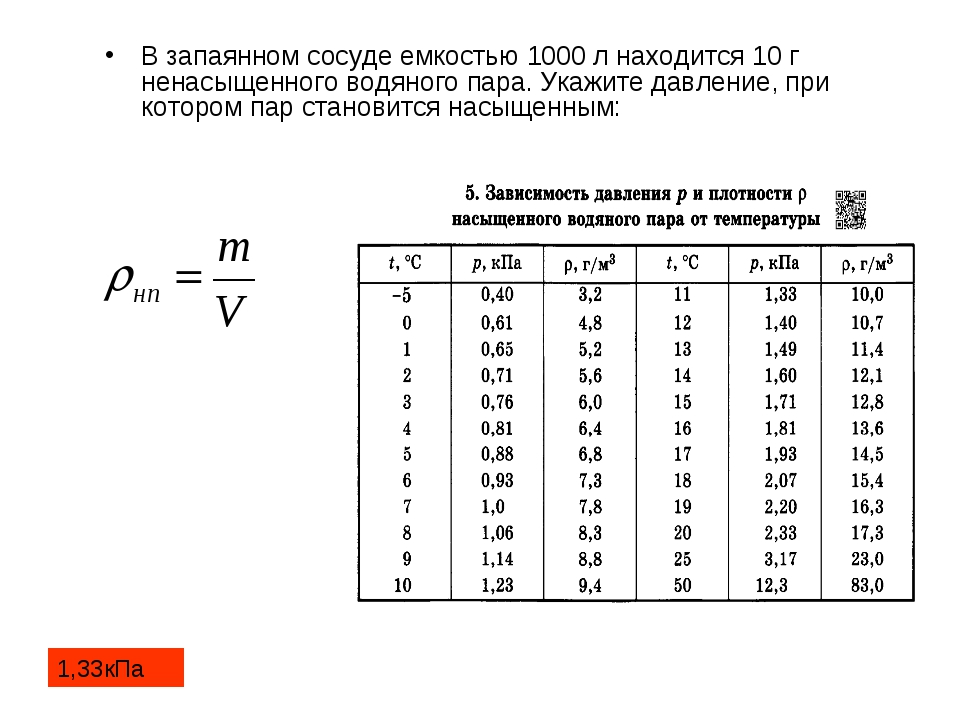 Таблица зависимости давления и плотности насыщенного пара от температуры
Измерения относительной влажности
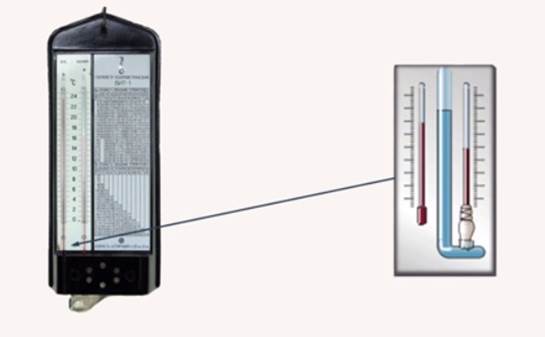 Термометры гигрометрического психрометра
Гигрометрический психрометр
Измерения относительной влажности
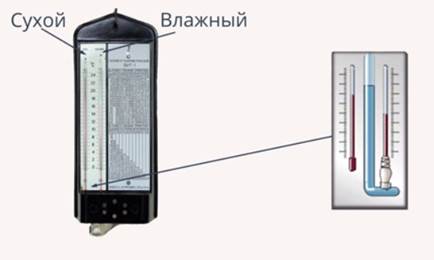 Сухой и влажный термометр гигрометрического психрометра
Тест
1 вопрос: 
Определить, какова была относительная влажность воздуха в баллоне емкостью 10 л при температуре , если для осушки воздуха в баллоне в него ввели кусок хлористого калия, который поглотил 0,13 г воды.
Варианты ответов:
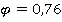 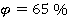 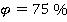 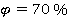 Тест
2 вопрос: 
Укажите соотношение, которое описывает Закон Дальтона.
Варианты ответов:
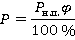 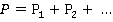 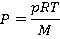 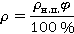 Тест
3 вопрос: 
В запаянном сосуде емкостью 1000 л находится 10 г ненасыщенного водяного пара. Укажите давление, при котором пар становится насыщенным.
Варианты ответов:
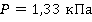 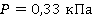 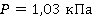 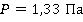 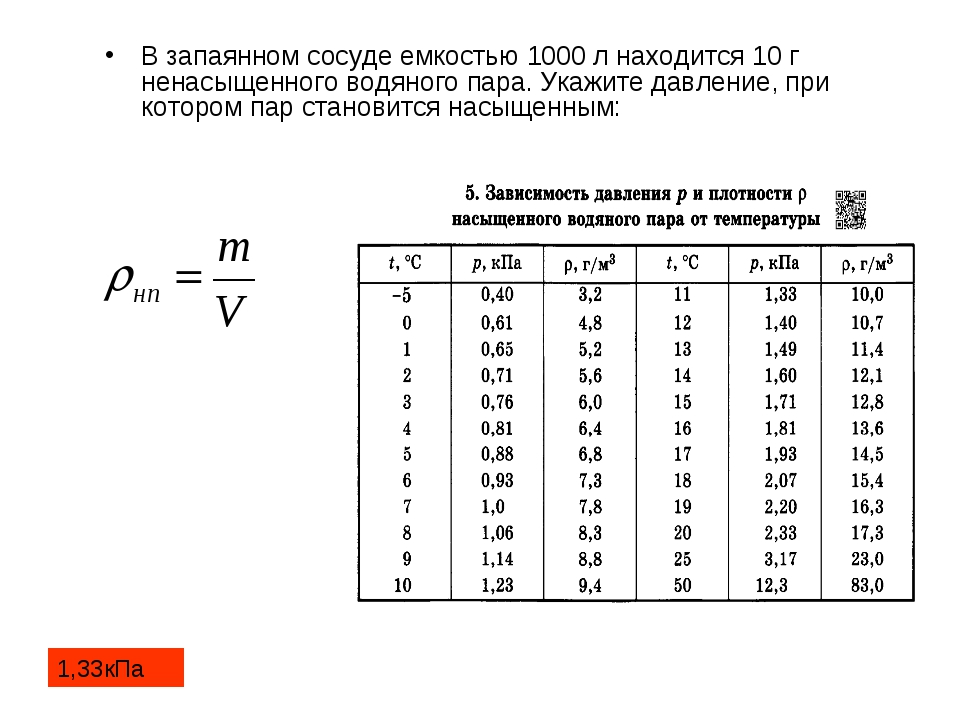 Тест
4 вопрос: 
Определите объем помещения, если при относительной влажности 50 % и температуре  масса водяного пара в этом помещении составляет 400 г.
Варианты ответов:
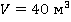 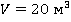 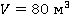 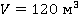